北見赤十字病院主催令和6年度　第1回アピアランスケア研修会
平素、当院の取り組みについて、ご理解・ご協力賜りまして誠にありがとうございます。
さて、第4期がん対策推進基本計画に『アピアランスケア』が盛り込まれました。
　当院は令和6年度厚労省アピアランスケアモデル事業（全国10施設の一つ）に採択されました。当院はもとより、地域全体で『アピアランスケア』が提供できる体制整備を皆様とともに進めてまいりたいと考えております。
　今回、『アピアランスケア』についての基本的な事項と、今後の当院の提供体制整備について、院内外の皆様と情報共有させていただきたく研修会を企画しました。
　ぜひとも多くの皆様にご参加いただければ幸いです。よろしくお願いします。
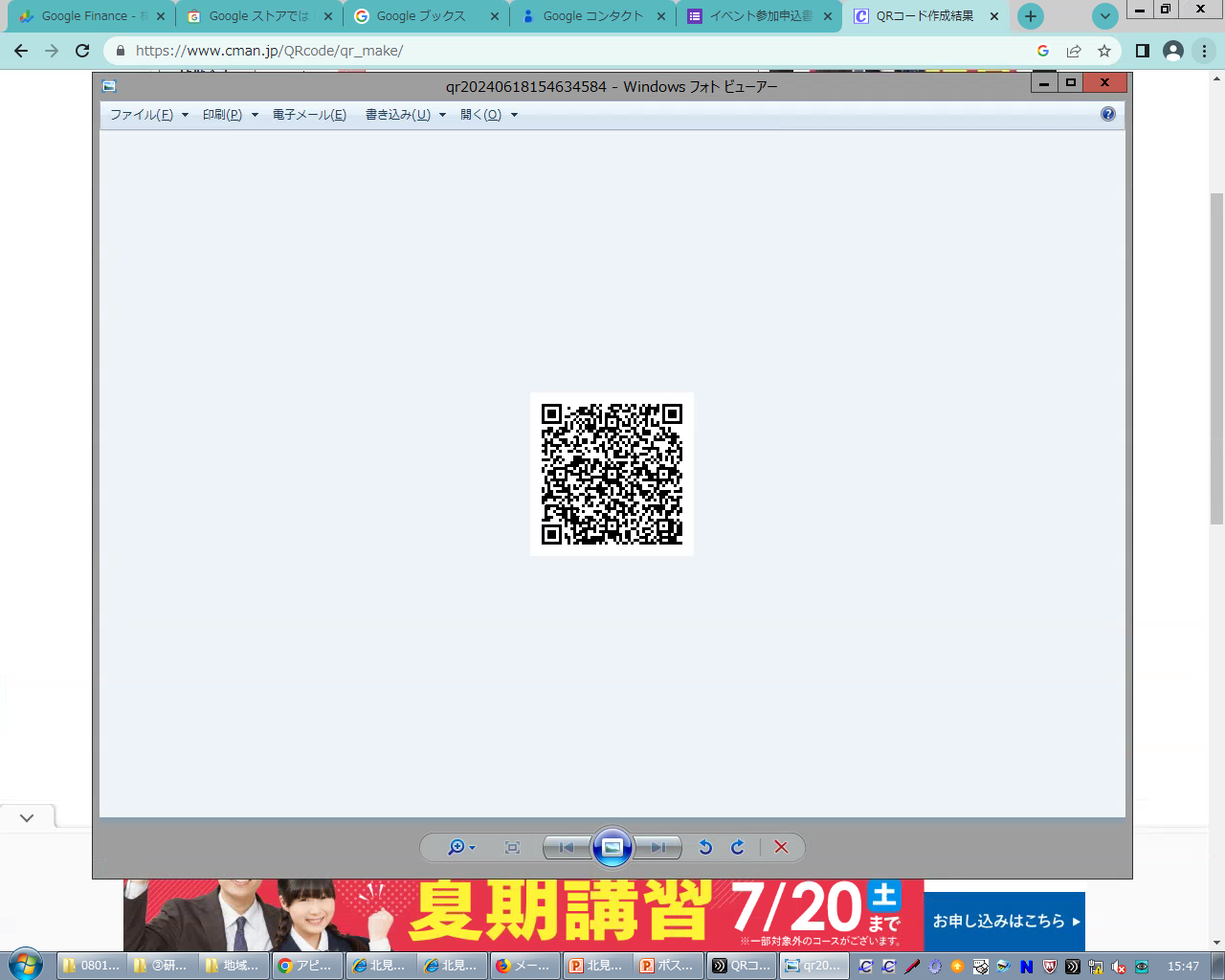